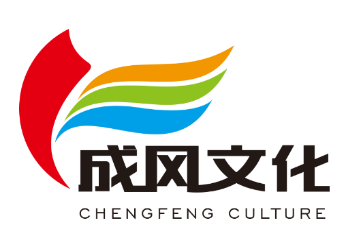 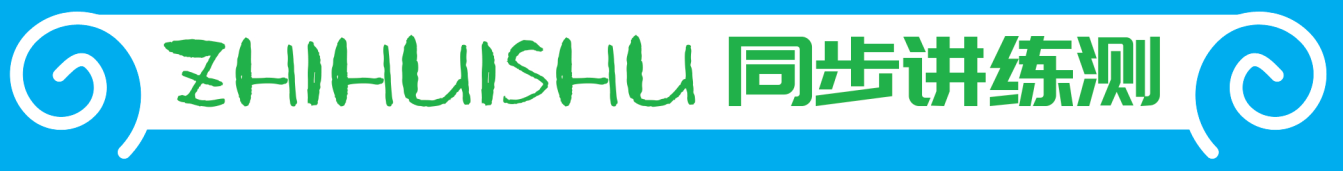 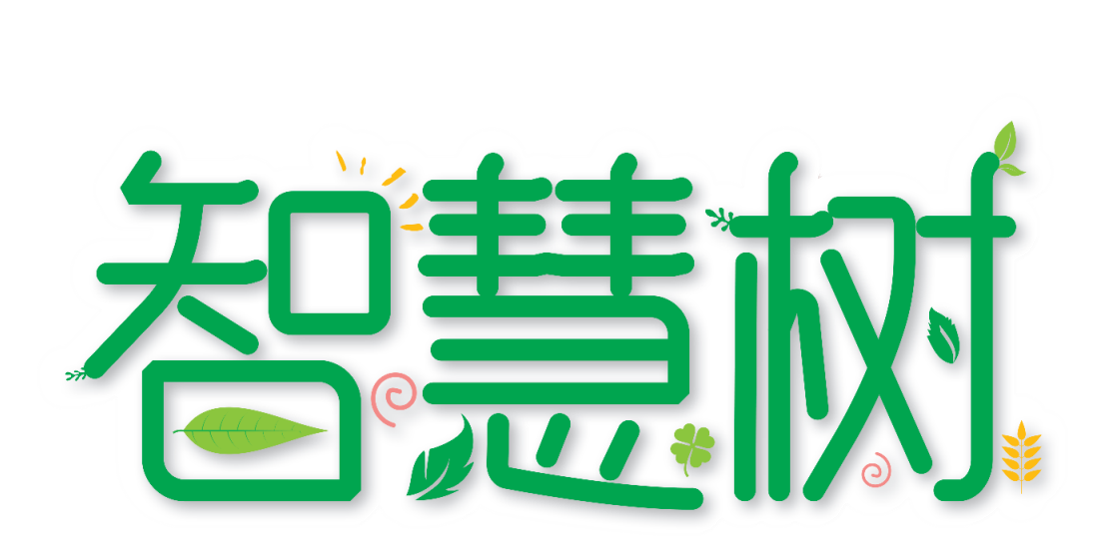 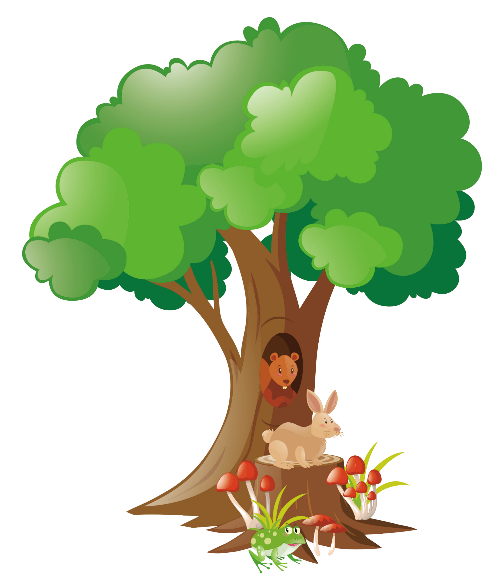 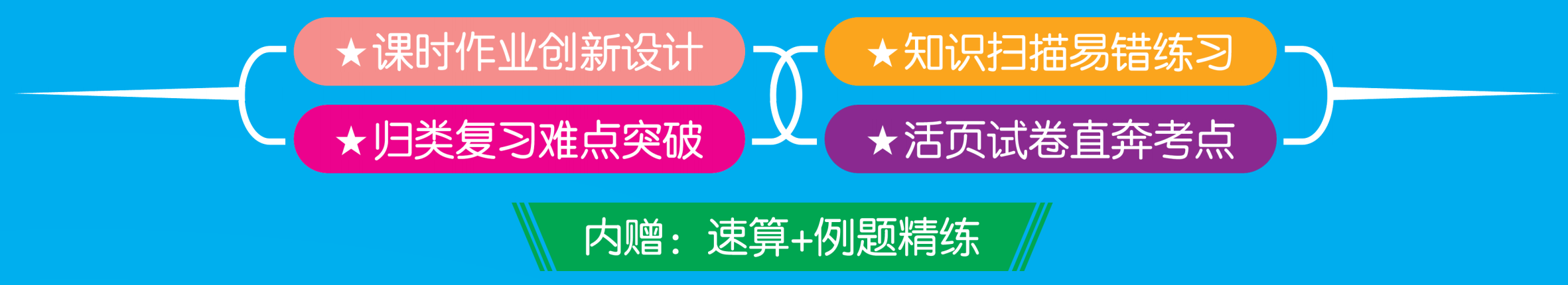 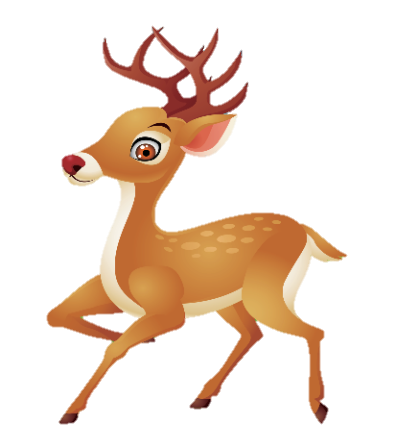 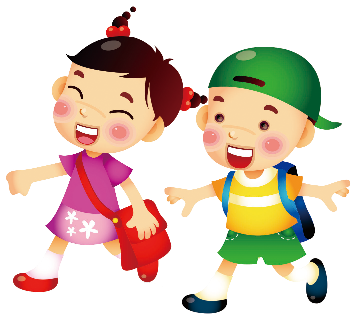 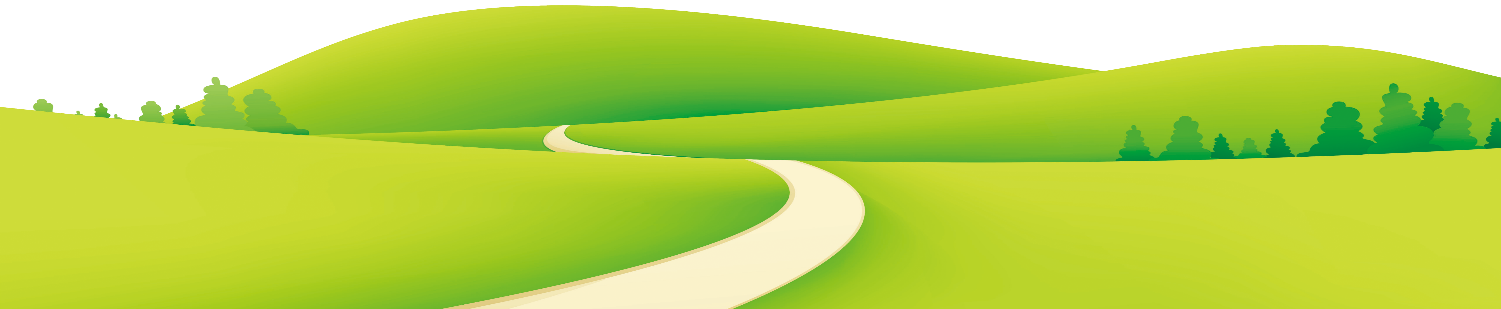 2 表内除法（一）
第6课时 用2~6的乘法口诀求商（1）
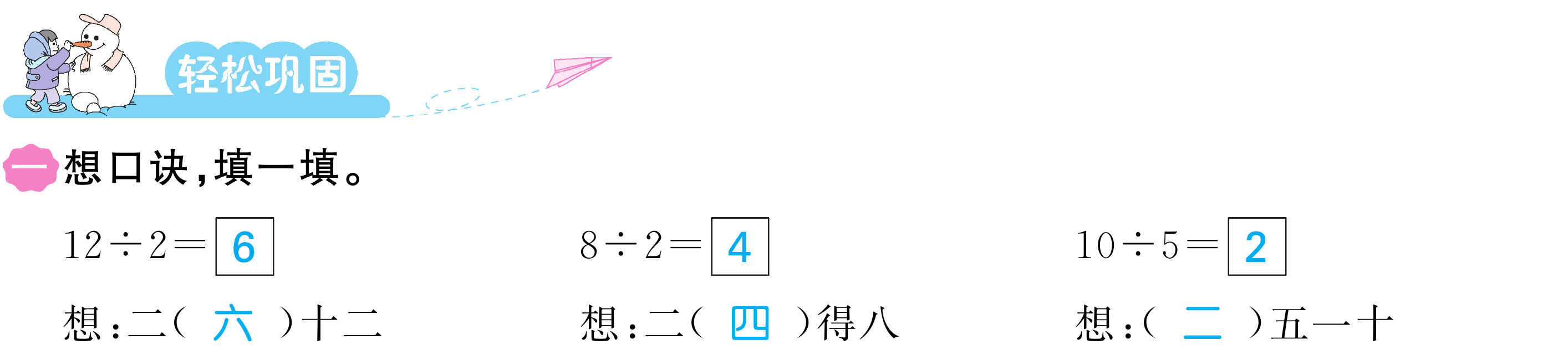 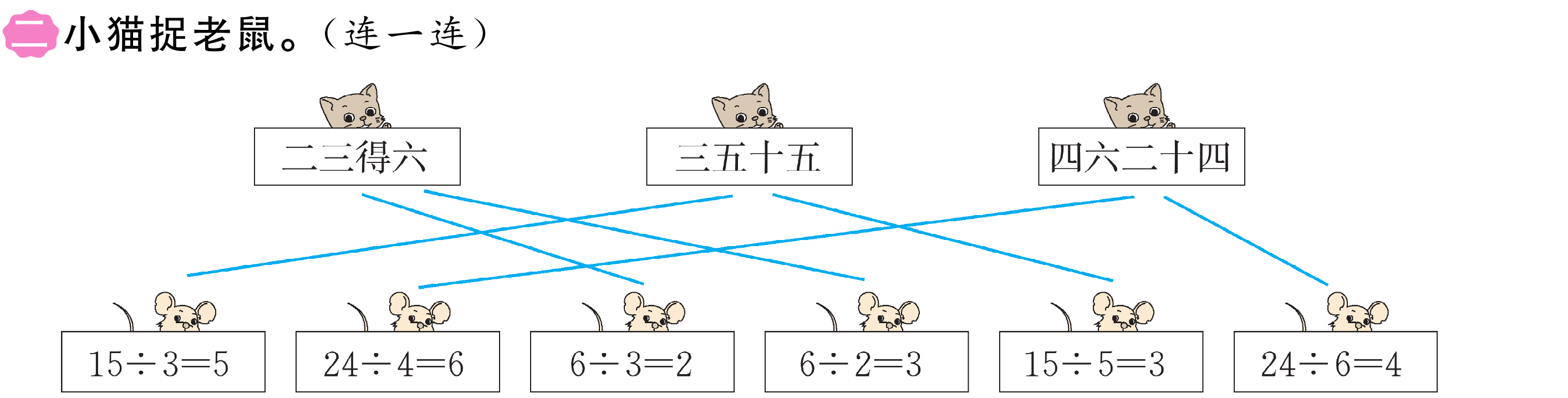 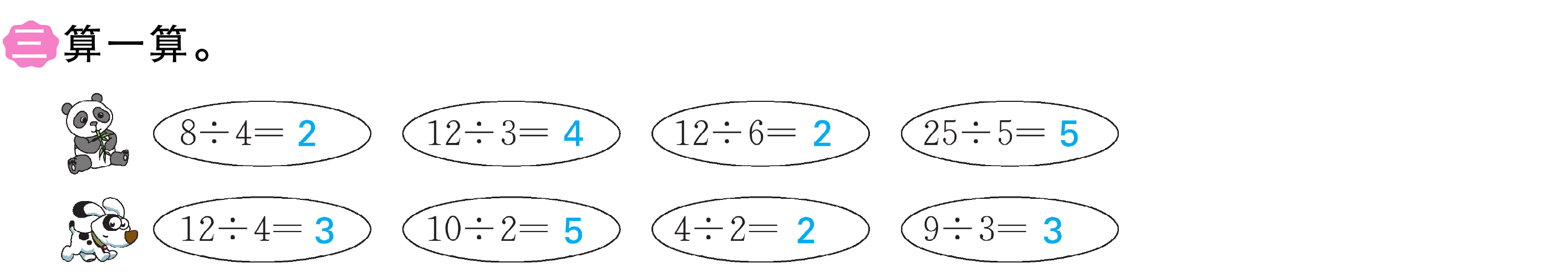 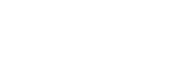 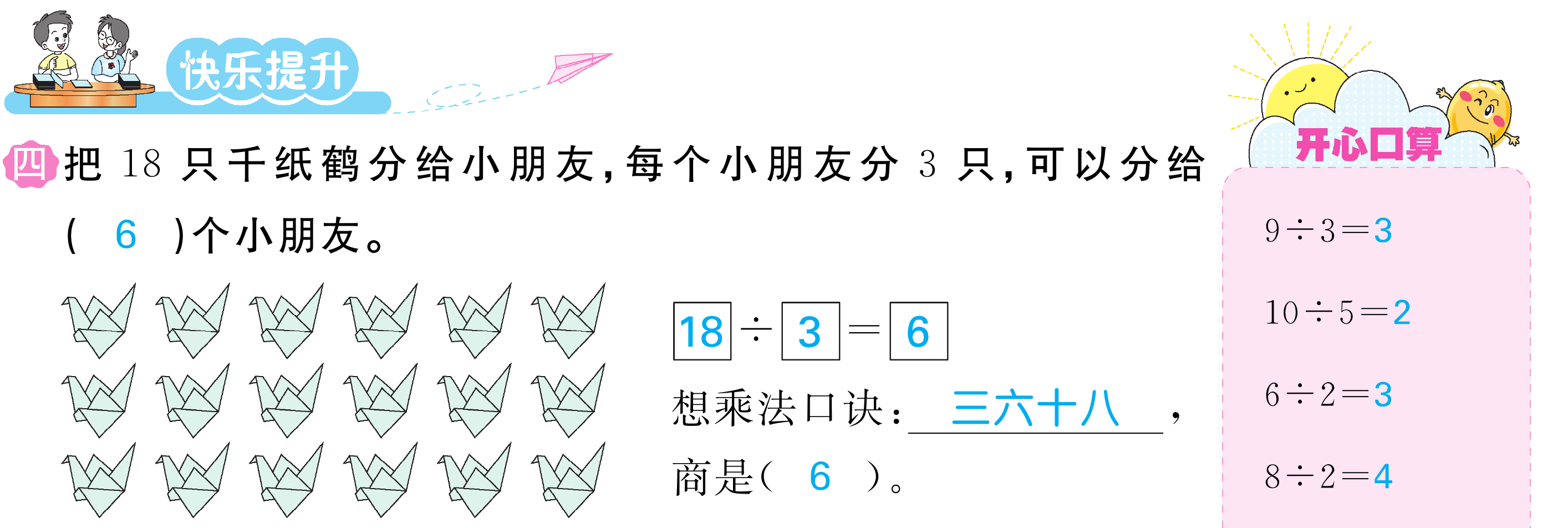 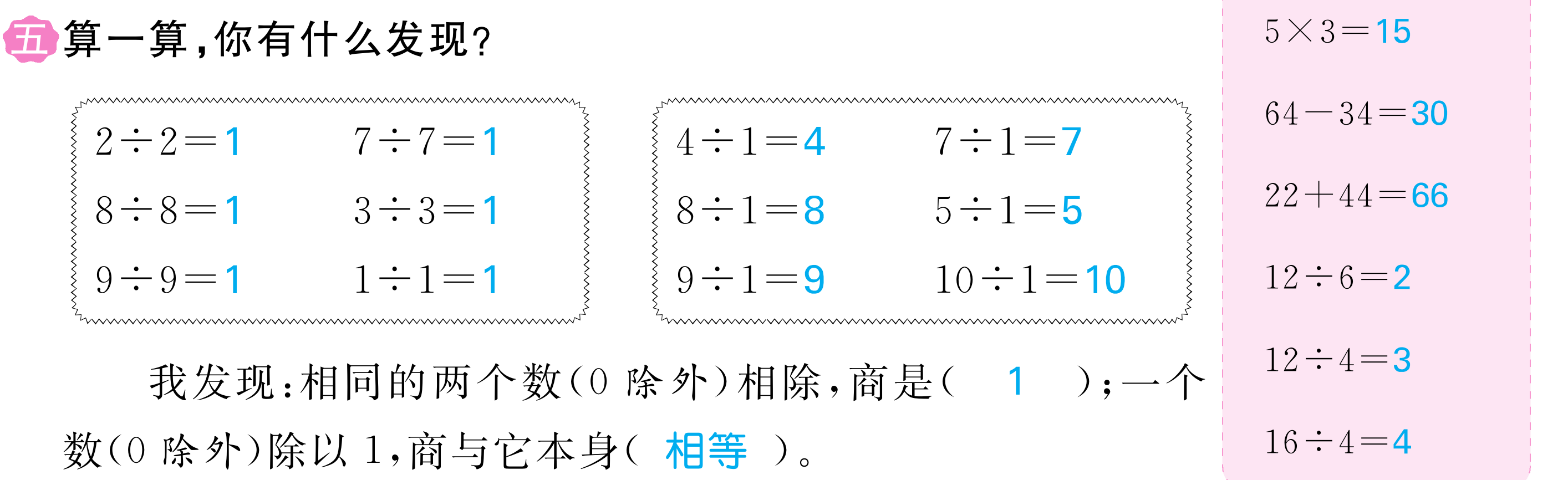 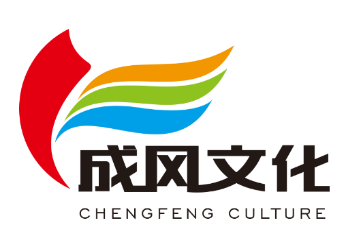 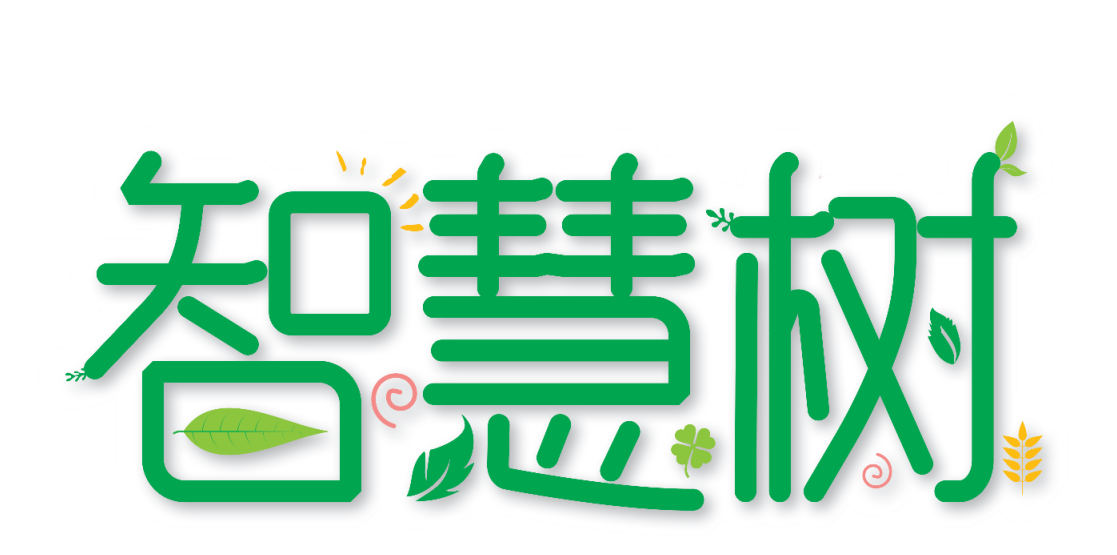 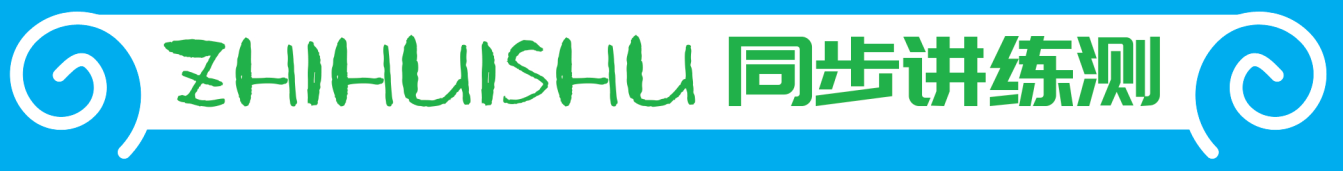 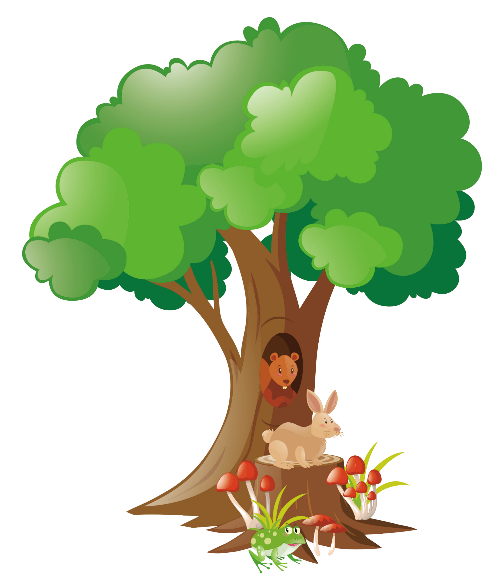 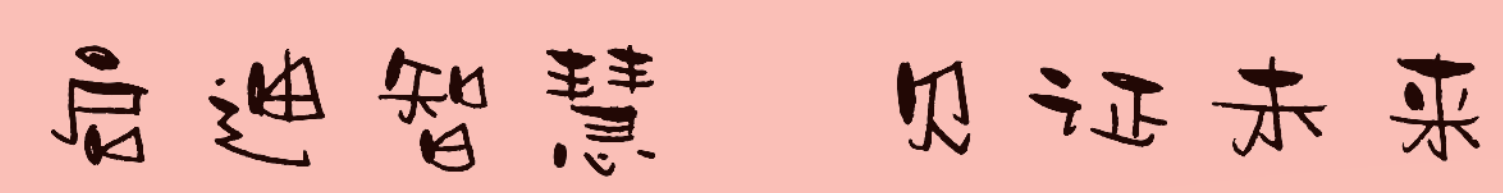 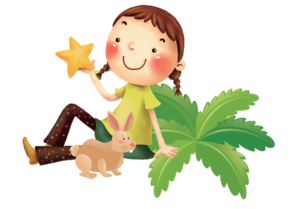 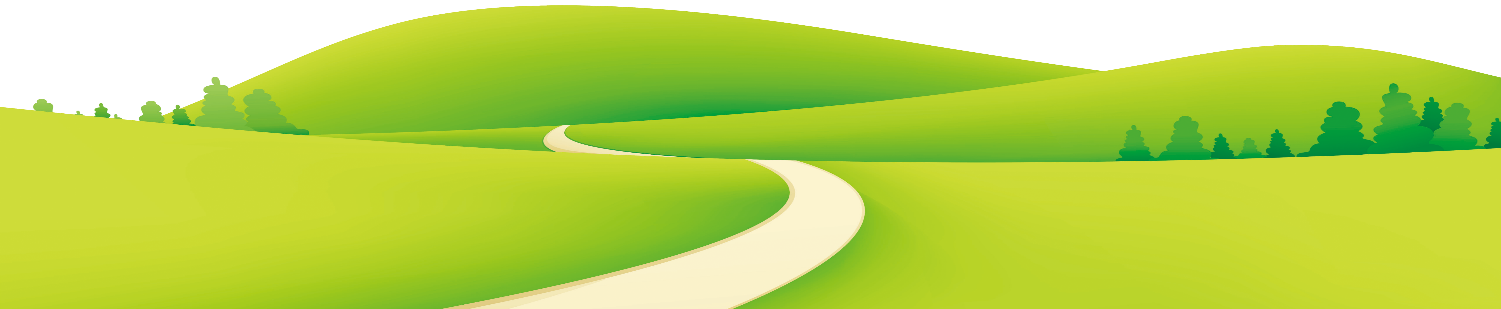